WELLCOME
শিক্ষক পরিচিতি
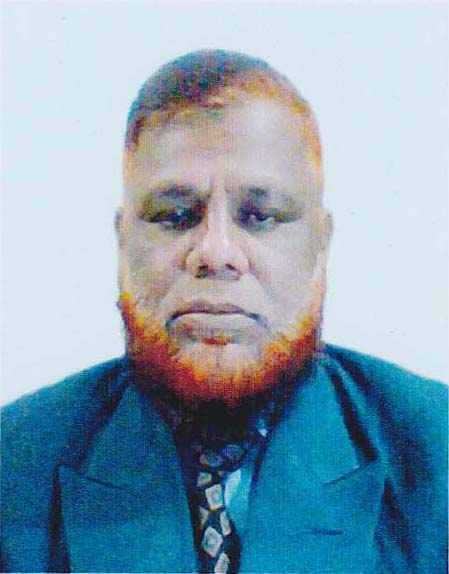 মোঃ শাখাওয়াত হোসেন
            প্রভাষক (সমাজবিজ্ঞান)
            খোশবাস উচ্চ বিদ্যালয় ও কলেজ
            খোশবাস ,বরুড়া,কুমিল্লা।
বিষয় পরিচিতি
সমাজবিজ্ঞান ২য় পত্র
    অধ্যায় ০৪
    পাঠ –গারো  (GARO)
নিচের ছবিগুলো লক্ষ্য কর
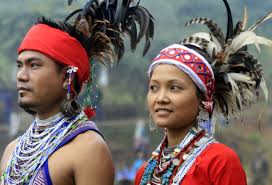 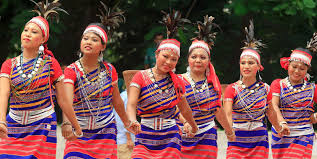 আজকের পাঠ গারো
শিখনফল -এই পাঠ শেষে ----------
গারোদের ধারণা ও প্রকৃতি বর্ণনা করতে পারবে।

           গারোদের নামের উৎপত্তি বর্ণনা                 করতে পারবে।

              গারোদের সামাজিক ও সাংস্কৃতিক   জীবনধারা বর্ণনা করতে পারবে ।
গারোদের ধারণা ও প্রকৃতি-
গারো নৃগোষ্ঠী উপমহাদেশের একটি প্রাচীন জনগোষ্ঠীর
   নাম ।বাংলাদেশের ময়মনসিংহ ,জামালপুর ,শেরপুর নেত্রকোনা ও টাঙ্গাইল জেলার কোনো কোনো এলাকায় এবং সিলেটের সুনামগঞ্জ ও মৌলভীবাজার
   জেলার কোনো কোনো অংশে গারোদের বসবাস রয়েছে ।বর্তমানে তাদের অধিকাংশ ময়মনসিংহ গারো পাহাড়ের পাদদেশে এবং ভারতের মেঘালয় 
    রাজ্যে বসবাস করে ।
গারোদের নামের উৎপত্তি বা নামকরণ
গারো জনগোষ্ঠী কখনো নিজেদেরকে গারো নামে পরিচয় দিতে পছন্দ করে না।
তারা নিজেদেরকে “আচিক মান্দি” বা পাহাড়ের মানুষ
 কিংবা সংক্ষেপে “আচিক” অথবা “মান্দি” বলে পরিচয় 
    দিতেই পছন্দ করে ।এ কারণে শুধু মান্দি নামেই গারোদের  আধুনিক পরিচিতি গড়ে উঠেছে ।গারো নামের উৎপত্তি কখন ও কীভাবে হয়েছে তা সঠিক 
   করে বলা যায় না ।গবেষকদের মতে ,গারো পাহাড়ের 
    দক্ষিণ প্রান্তে বর্তমান বাংলাদেশের সীমানা ঘেঁষে 
    একসময় গারোদের অন্যতম দল গারা গানচিংয়ের বসতি ছিল ।তৎকালীন অন্য ভাষাভাষী মানুষেরা 
   তাদের সাথেই প্রথম পরিচিতি হয়।
গারোদের  বাসস্থান
অধিকাংশ গারোই খুব সাদাসিধে বাড়িতে বসবাস করে  এসব বাড়িঘর বাঁশ,খড় ,ও মাটি দিয়ে তৈরি করা হয়।
অনেকে আবার ইটের দেয়াল এবং টিনের ছাঁদ দিয়েওবাড়ি বানিয়ে বাস 
  করে ।অতীতে গারোদের সমাজে দোচালা লম্বা বাসগৃহ বেশ জনপ্রিয় ছিল ।  এ ধরনের ঘরকে তাদের ভাষায় বলা হয় “নক”
গারোদের পোশাক পরিচ্ছদ ও অলংকার
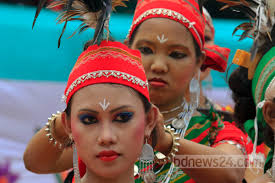 মান্দি বা গারো নারীদের ঐতিহ্যবাহী পোশাক  হলো “দকমান্দা”ও দকশারি । আর
পুরুষের ঐতিহ্যবাহী পোশাক হলো “গান্দো “সাধারণত গারোরা ঐতিহ্যবাহী গানি ,গান্দো ,বিকমাচো ,রিকমাচ ইত্যাদি পোশাক পরিধান করে। 
   তবে বর্তমান গারোরা আধুনিক পোশাক পরিধান করে 
    গারো মেয়েরা শাড়ি ,ব্লাউজ ,সালোয়ার কামিজ এবং 
   প্যান্ট,লুংগি ,পাঞ্জাবি ,জুতা ,ইত্যাদি । গারো ছেলে- মেয়েরা বিভিন্ন ধরনের অলঙ্কার নিজেদের সাজাতে 
    পছন্দ করে ।
গারোদের জীবিকা ব্যবস্থা
গারো সমাজের অধিকাংশ মানুষরাই দরিদ্র।তাদের প্রধান পেশা হলো কৃষিকাজ এবং তাদের
মধ্যে অনেকেই দিনমজুরের মতো প্রানান্তকর পরিশ্রম 
 করে ।গারোরা আগে জুম বা পালাক্রম চাষ করতেন ।
  এ চাষে তারা প্রধানত ধান,কমলা,চা,এবং নানা জাতের সবজি উৎপাদন করে । পরবর্তীতে সরকারী নিষেধাজ্ঞার কারণে তারা ১৯৫০ সালের পর হেকে আর জুম চাষ করছে না।এখন তারা হাল চাষ বা কৃষি 
   অভ্যস্ত হয়ে পড়ছে । এ কৃষি পদ্ধতিতে তারা প্রধানত 
   ধান ,নানা জাতের সব্জি ,আনারস ইত্যাদি উৎপাদন করে ।
গারোদের বিবাহব্যবস্থা
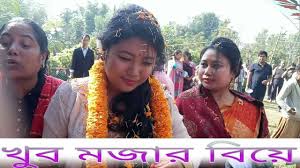 গারো সমাজে  বিবাহ বিচ্ছেদের ঘটনা খুব কম ঘটে ।তবে যদি বিবাহ বিচ্ছেদ
হয় তবে শালিসের মাধ্যমের তা সমাধান করা হয়,     এক্ষেত্রে বিচ্ছেদের স্বামী বা স্ত্রীকে দোষী সাব্যস্ত করা 
     হয় এবং দোষী ব্যক্তির গোষ্ঠীর লোক অন্য পক্ষকে            জরিমানা দেওয়ার শর্তে বিচ্ছেদ ঘটায় ।
গারোদের ভাষা ও শিক্ষা
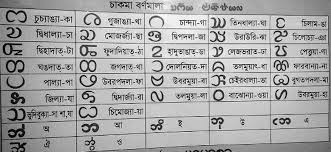 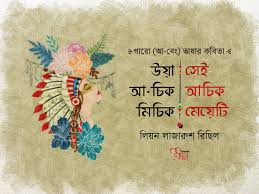 গারোদের ভাষার নাম আচিক কুসিক গারোদের নিজস্ব ভাষা নেই ।গারোদের ভাষার স্থানীয় নাম মান্দি বা গারোভাষা ।গারোরা যে ভাষায় কথা বলে তা মূলতী সনো -
টিবেটান ভাষার অন্তর্গত ।তবে বর্তমানে ভারতের গারোরা আসাম অঞ্চল রোমান হরফে এবং বাংলাদেশের গারোরা বাংলা হরফে গারো ভাষা লিখছে ।
গারোদের সামাজিক উৎসব ও আচার ও অনুষ্ঠান ।
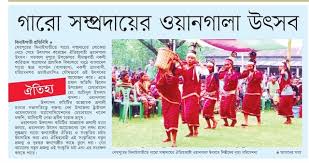 গারো সমাজে বিভিন্ন সাংস্কৃতিক আচার –অনুষ্ঠান পালিত হয়ে থাকে । তাদের সবচেয়ে
বড় উৎসব হলো ওয়ানগালা ।সাধারণত অক্টোবর মাসে 
    বা নভেম্বরে এ উৎসব উদযাপিত হয় ।শীত আসার আগে তাদের বর্ষ পঞ্জিকার সপ্তম বা দশম মাস মেজাফাং মাসে এ উৎসব অনুষ্ঠিত হয় ।এ উৎসব 
   সম্পর্কে বলা হয় ,যখন বনের মেগাং পাহাড়ি ফুল ফুটতে শুরু করে তখনই ওয়ানগালা আয়োজনের 
সময় হয় এবং পূর্ণিমা চাঁদের আলো থাকতে থাকতেই 
ওয়ানগালা শেষ হয় ।ভালো ফলনের জন্য দেবদেবীর 
সুদৃষ্টি কামনার উদ্দেশ্যই তারা এ উৎসব করে থাকে ।
গারোদের ধর্ম
[Speaker Notes: গারো বা মান্দিদের আদি ধর্মের  নাম সাংসারেক এবং তাদের প্রধান দেবতার নাম “ তাতারা রাবুগা” কিন্তু এ জাতিসত্তার অধিকাংশ মানুষ খ্রীষ্টান ধর্ম গ্রহণ করেছে ।]
বর্তমানে বাংলাদেশের ৯০ ভাগ গারোই ধর্মান্তরিত খ্রীষ্টান,২ ভাগ মুসলমান ও
হিন্দু ,বাকি ৮ ভাগ ঐতিহ্যবাহী ধর্মের লোক 
  গারোদের ঐতিহ্যবাহী ধর্মের নাম সংসারেক 
  এবং তাদের প্রধান দেবতার নাম টাটরা বা 
   তাত্তারা রাবুগা ।গারোরা হিন্দুদের মতো পূজা করে থাকে ।গারোদের প্রধান পূজার
   নাম হচ্ছে ওয়াংলা বা ওয়ানগালা । ঠাকুরকে
  গারোরা কমল বলে থাকে ।গারোদের মধ্যেও 
  জীবহত্যা ,নৃত্যানুষ্ঠান এবং আনুষ্ঠানিকভাবে 
  মধ্যপান ধর্মের সাথে যুক্ত ।
গারোদের অন্ত্যেষ্টিক্রিয়া
গারো সমাজে মৃতদেহ দাহ করা হয়
গারোদের মতে ,দেহ থেকে আত্মা বিদায় নিলেই মানুষের মৃত্যু হয় ।
তাদের  মতে ,আত্মা অমর । তাদের বিশ্বাস মৃত্যুর পর আত্মা “চিকমাং” নামক স্থানে চলে যায়। “চিকমাং”
    হলো আত্মা দেশ ।তাদের মতে ,গারো পাহাড়ের দক্ষিণ –পূর্বে পাহাড়ের চূড়ায় “চিকমাং”এ কেবল মৃতরাই যেতে পারে,জীবিতরা যেতে পারে না । গারোরা মৃতদেহের গোসল দেয় ।গোসলের পর মৃতদেহ  পোড়ানো হয় । তবে মৃতদেহ দিনের আলোয় পোড়ানো রীতি নাই ।
বাড়ির কাজ চাকমা ও গারোদের  মধ্যে বিভিন্ন বিষয়ে মিল ও অমিলের ক্ষেত্রগুলো ব্যাখা কর ।
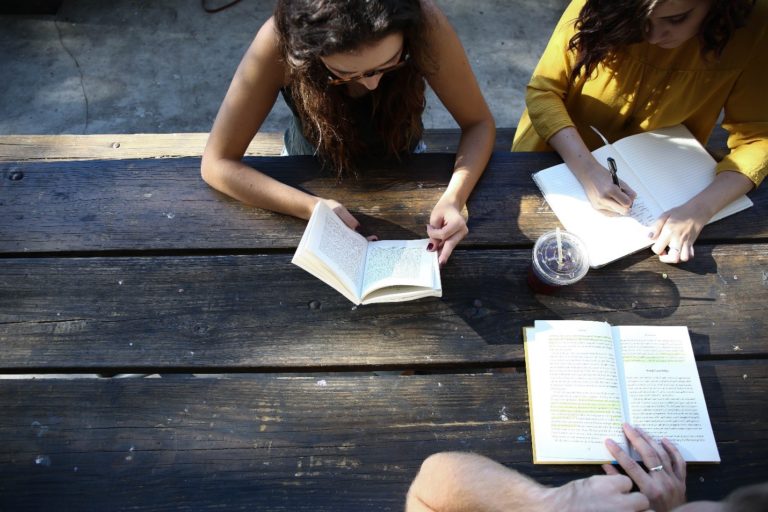 ধন্যবাদ
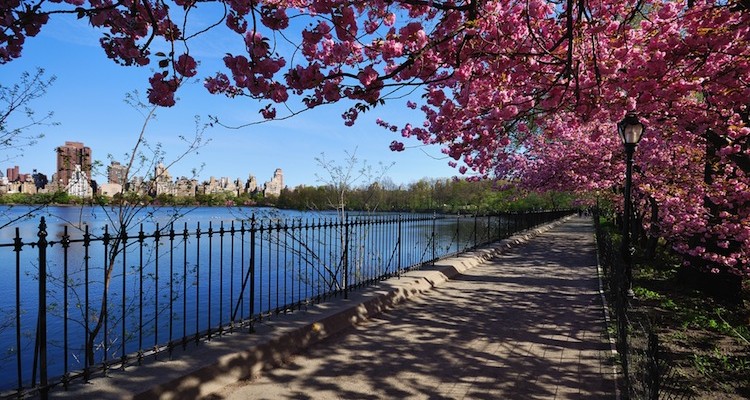